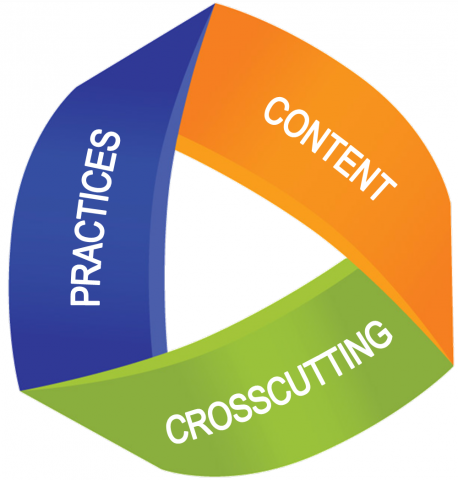 Next Generation Science Standards (NGSS)
Module 1
Science and Engineering Practices
Presenter name
Presenter name

Developed by Susie Cochran, Paige Zimmer, and Jen Brown-Whale
Please contact Amy Reese with any questions
[Speaker Notes: AWARENESS YEAR
Stress - "Look where these things (Practices) live, but how you can be intentional/explicit about delivering them" Fine line between encouraging with "You're already doing this" and "You need to do something completely new" - Teachers should recognize that the practices already exist within the current curriculum, but they need to learn how to draw them out]
1. Asking Questions and Defining Problems
[Speaker Notes: This is the first practice. (Read over the practice). Participants should record on their note taking sheet activities/lessons where they know they already do this. Share out as a group the ideas participants wrote down.]